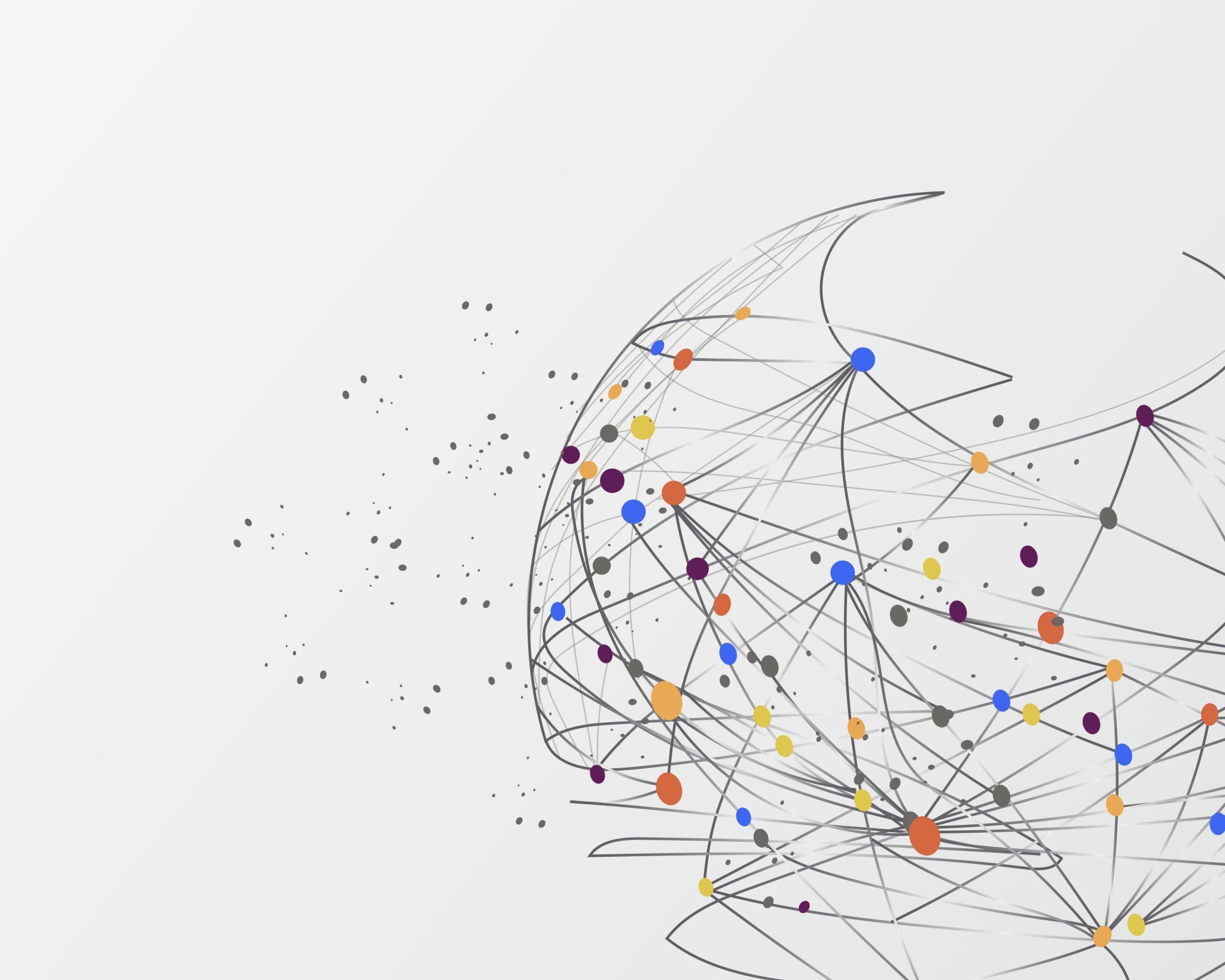 CULTURA INTERCULTURA TRANSCULTURA
Complessità
 Pluralità
 Interità  
 concetti storicizzati e singolarizzati dalla cultura occidentale forte della sua potenza scientifica e storica
La globalizzazione economica iniziata con la colonizzazione e l'imperialismo, concede solo al folklore un riconoscimento  con la difficoltà di gestire una forma di relazionalità di relazionalità separata
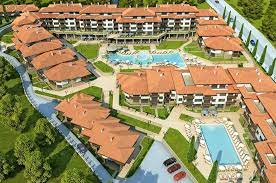 Villaggio turistico 
 Riconoscimento 
 Cibo
 Musica 
Moda 
Filosofie ludiche 
New Age
MIGRAZIONI      TURISMO RESIDENZIALE SPOSTAMENTI DI LAVORO        SCELTE DI VITA
Nuovi immaginari 
Nuovi processi esistenziali 
Nuove risorse
Nuove dinamiche sociali
Contrasti 
Disgiunzioni 
Diaspore
RICHIEDONO UNA NUOVA CULTURA INTERCULTURA  TRANSCULTURA
SONO UNA SFIDA PER LE ISTITUZIONI EDUCATIVE
CULTURA
Insieme delle organizzazioni che gli esseri umani si danno all'interno di un territorio e in periodi storici differenti 
I fatti culturali sono frutto di schemi assimilati nella prima socializzazione e poi evoluti con la persona e le sue relazioni sociali 
Dove le prospettive di senso possono incorporare innovazioni e cambiamento ecco che questo avviene attraverso il dilemma e il conflitto ed è l'unico modo che i soggetti e le comunità hanno per modificare rappresentazioni e i propri schemi di significato e le dinamiche cognitive
CRITICA posizione culturalista 
Dalla strettoia dei diversi determinismi al sistema delle appartenenze- pluri-identità e la coabitazione interculturale
MULTICULTURALISMO E INTERCULTURA
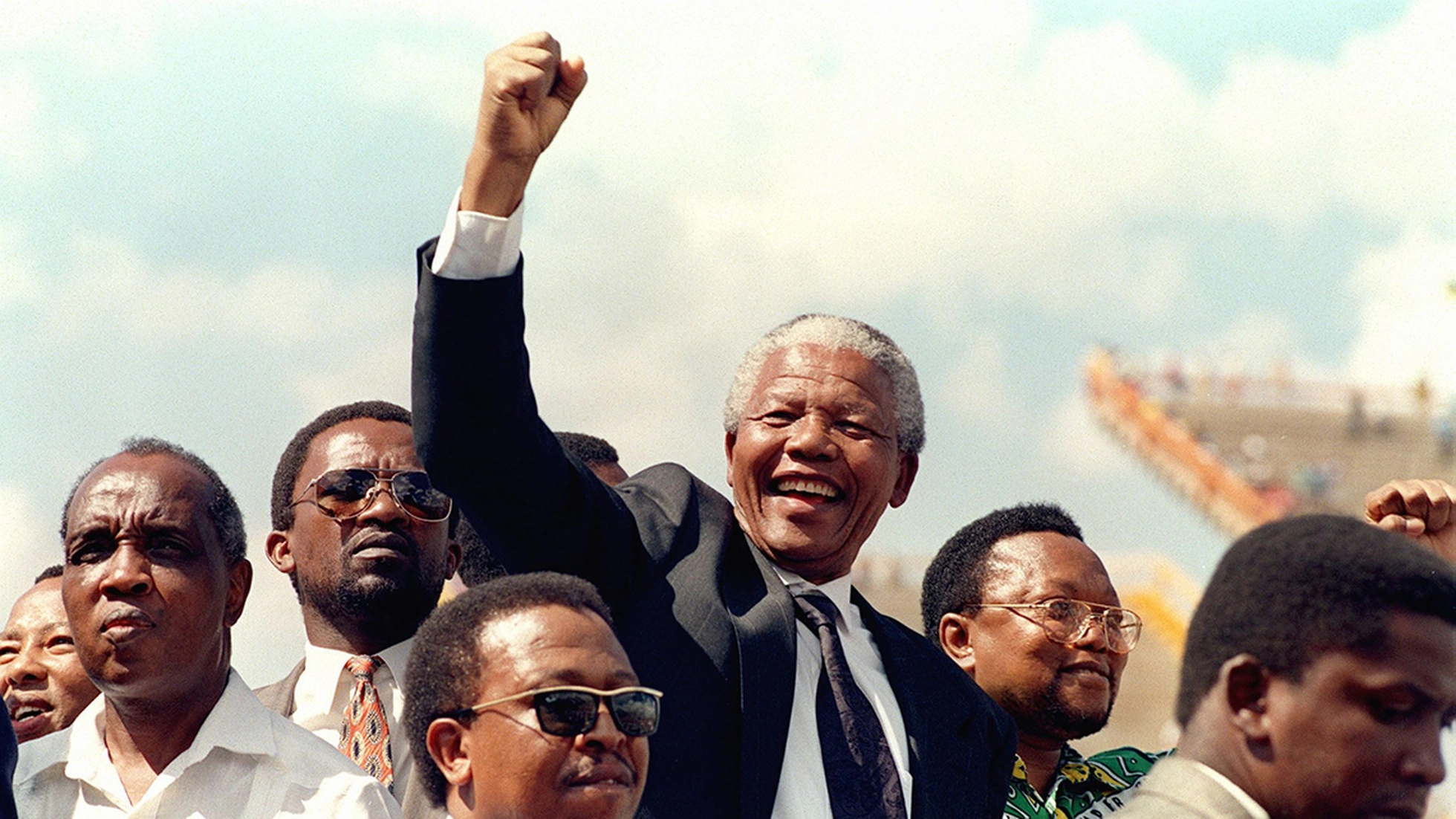 NORD AMERICA   USA E CANADA 
SUDAFRICA
GRAN BRETAGNA  EX COLONIE
FRANCIA EX COLONIE
EUROPA  STRANO MULTICULTURALISMO
LE ISTITUZIONI SCOLASTICHE
Non c'è collegamento tra l'ambito culturale e l'ambito sociale le discipline che introducono la cultura come variabile sono la sociologia e l'antropologia culturale
RISORSE
 Diversità degli allievi  e delle conoscenze 
Metodologie
Strumenti
INDICATORE DI DEBOLEZZA 
Mancanza della diversità culturale nel corpo insegnante e nell'organizzazione del servizio 
Impoverimento della programmazione culturale
L'educazione centralistica orientata a un modello omogeneo determinato 
Vicinanza etnica 
Falsa prossimità
Buona intercultura
Fondazioni mondiali 
Associazionismo formativo educativo e di volontariato
L'EDUCAZIONE E IL SUO RUOLO
Superare la gerarchia e la distanza tra processi formali e informali interni considerandoli ambedue fondativi nel percorso educativo scolastico
La dominanza dell'istruzione sui valori e sulle pratiche esistenziali 
la consapevolezza che la scuola forma alla cittadinanza
Erasmus Mundus  scambi e percorsi istruzione, volontariato e lavoro
VAE istituzione francese che riconosce i saperi
TRANSULTURA
Rappresentazione della complessità delle nuove forme culturali
La cultura si presenta come un fatto relazionale dinamico in continua trasformazione
Condizione dinamica non necessariamente strutturale, un processo della trasformazione: un'evoluzione della specie
CRITICA
Visione occidentale, locale ,interpersonale " societale"
Non è in grado di competere con i processi di nuove genesi culturali in un mondo globalizzato
Difficoltà di categorizzare la complessità e la modernità
LA DIMENSIONE TRANSCULTURALE
In tutti i contesti del mondo sono presenti strutture e contesti organizzativi diversi ed è questa la sua forza . Si pone come ricerca con direzioni differenti tra gli esseri viventi , le comunità , le società i governi.
Economia, sviluppo sostenibile, tecnologie, istruzione sono in questa direzione
L'educazione ha tutto da guadagnare mettendosi in una prospettiva interculturale: non ha la necessità del dominio culturale su altre forme mettendo in atto strategie di conoscenza e pratiche imparando dai saperi degli altri.
DISPOSITIVI PER IL PROCESSO DI SVILUPPO INTERCULTURALE
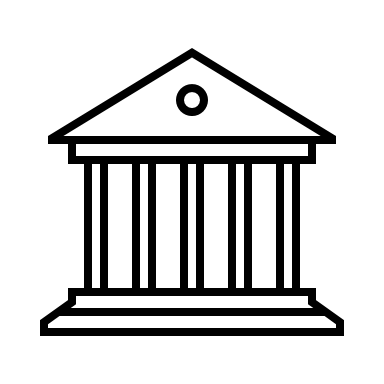 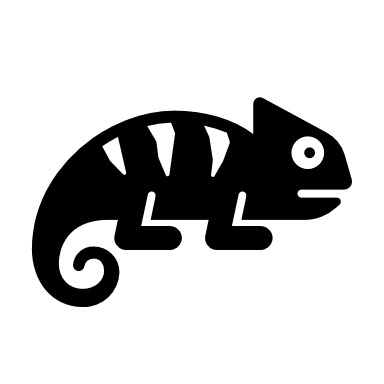 La matrice umanistica e scientifica dell'educazione in Europa è in grado di ricavare dalle diverse discipline un approccio multi culturale e multi dispositivo alla formazione 
Multiculturalità dei saperi 
L'educazione ha la capacità di tradurre le discipline con linguaggi adatti alle età, alle differenze, ai bisogni, ai talenti dei soggetti
La mente umana è creativa e cambia senso  e significato agli stimoli inculcati dalle abitudini
Dinamiche di relazioni 
Organizzare diversi modi per imparare
Sviluppare un ambiente e contesti veramente interculturali 
La coscienza che l'unica caratteristica universale degli esseri umani è la loro diversità culturale
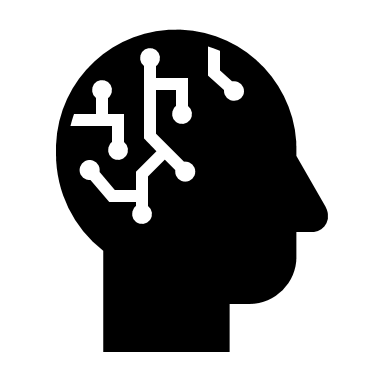